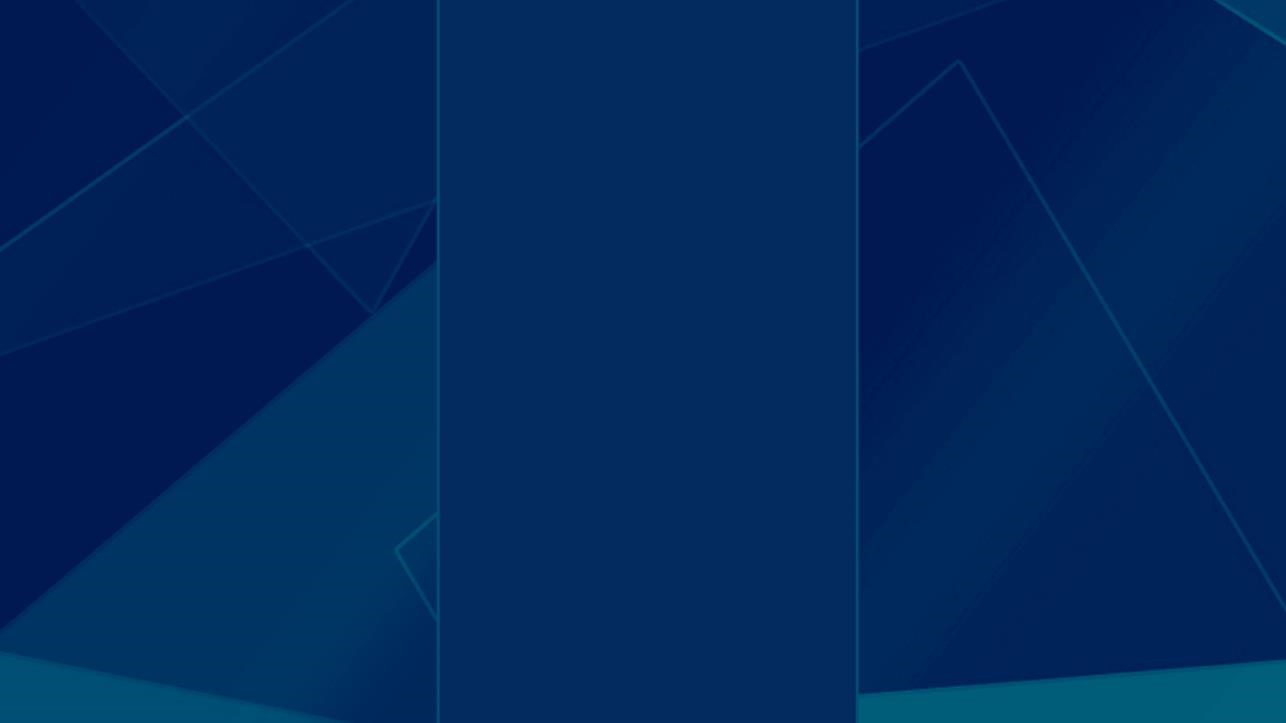 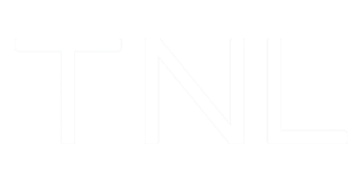 Системы контроля транспорта 
и дорожного движения
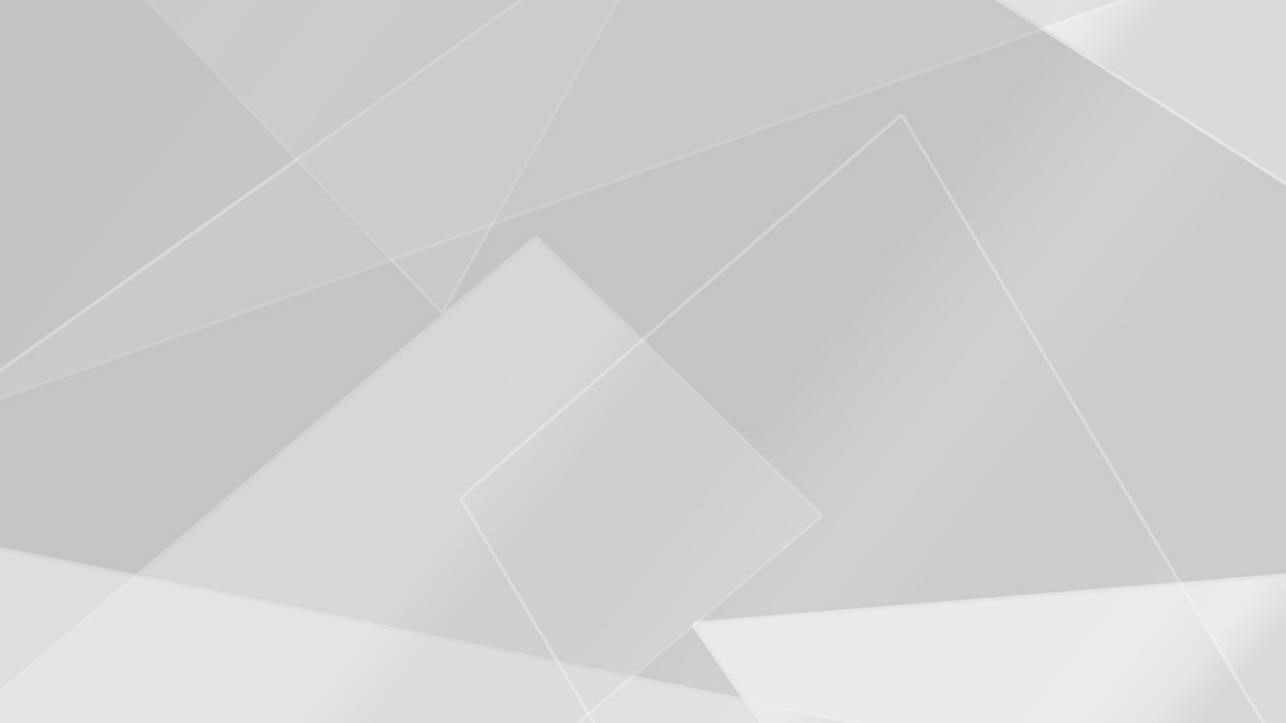 О компании TNL
Задача
Убрать сложности и ограничения для входа китайских компаний на рынок России и СНГ.

Предоставить объективный взгляд профессионалов отрасли на перспективу развития товаров, услуг и решений.

Подобрать оптимальный канал продвижения и подбор надежных партнеров для совместного бизнеса.
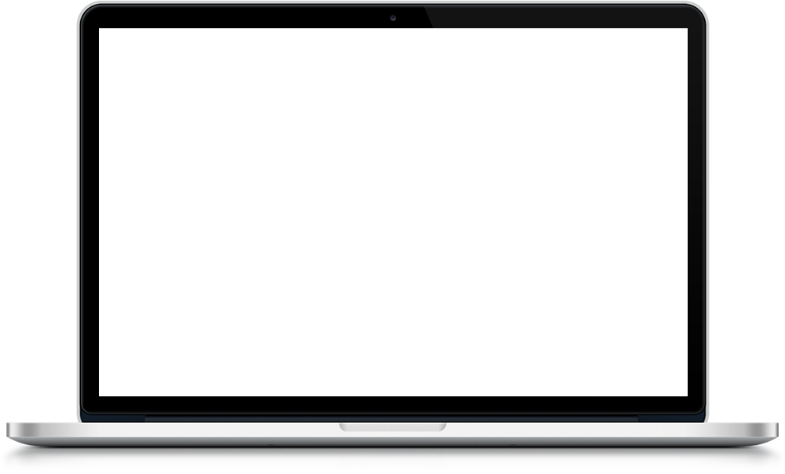 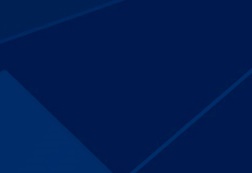 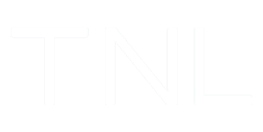 Стратегия
Результат
Действия
Доработка и оптимизация продуктов для локального рынка
Исследование и разработка решений для российского рынка
Успешный опыт внедрения инноваций
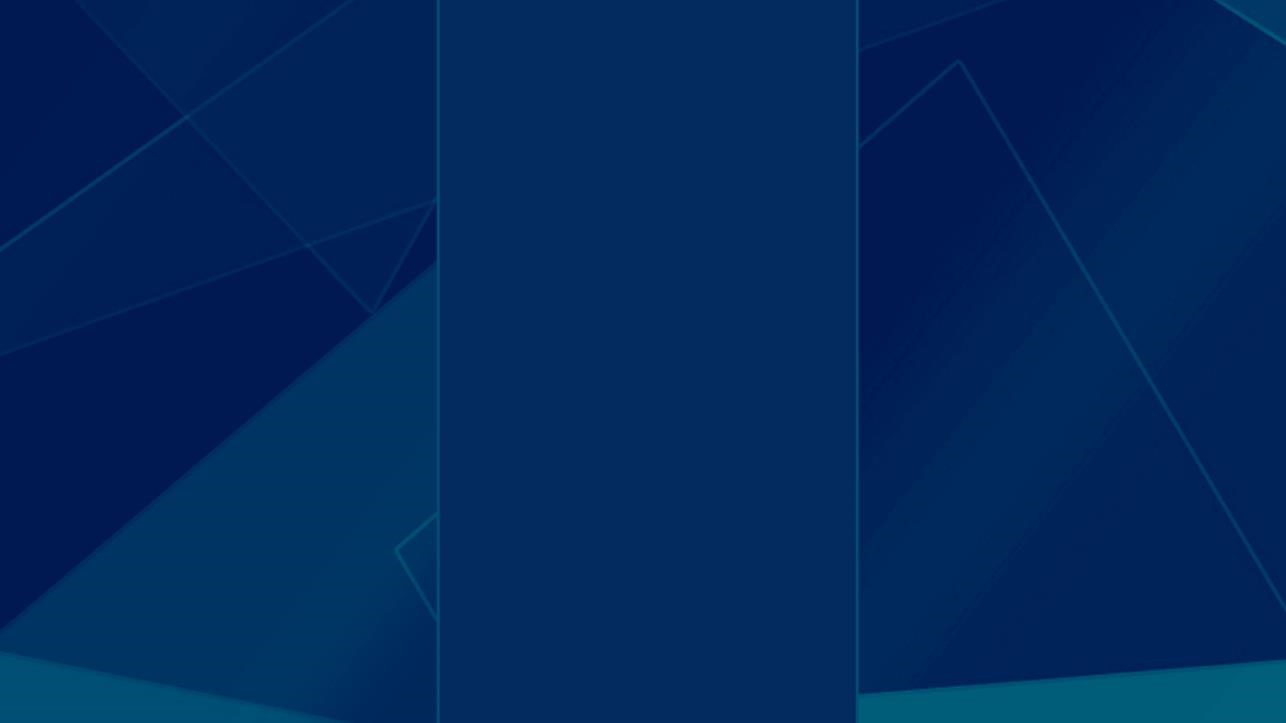 Весогабаритный контроль
автотранспорта в движении
Weigh-In-Motion эффективный метод весогабаритного контроля автотранспорта
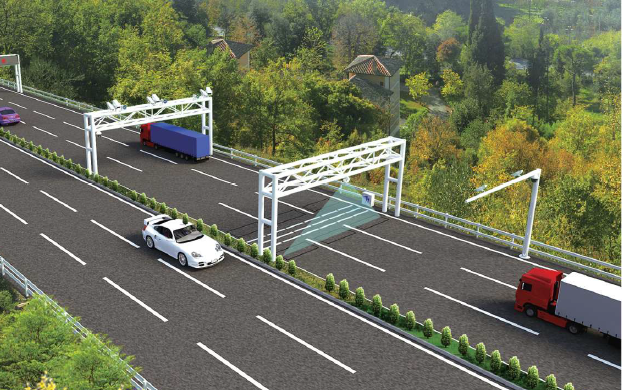 Перегруженные транспортные средства могут привести к трем основным опасностям:

Сокращение срока эксплуатации автомобильных дорог и инженерных сооружений

Увеличение вероятности возникновения аварийных ситуаций на дороге

Превышение норм выбросов загрязняющих веществ, дорожной пыли и наносит ущерб для окружающей среды
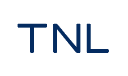 Система контроля веса в движении
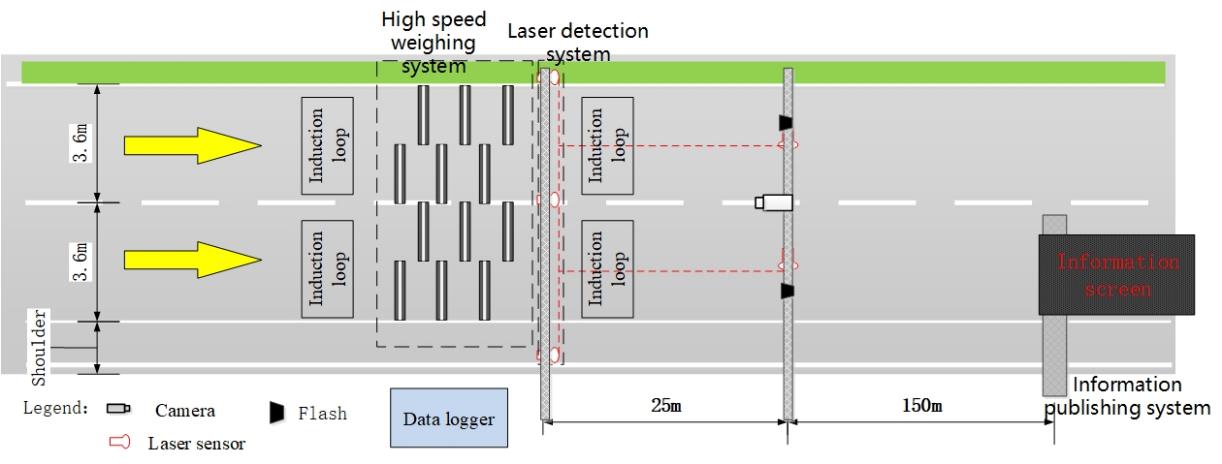 Система контроля веса в движении
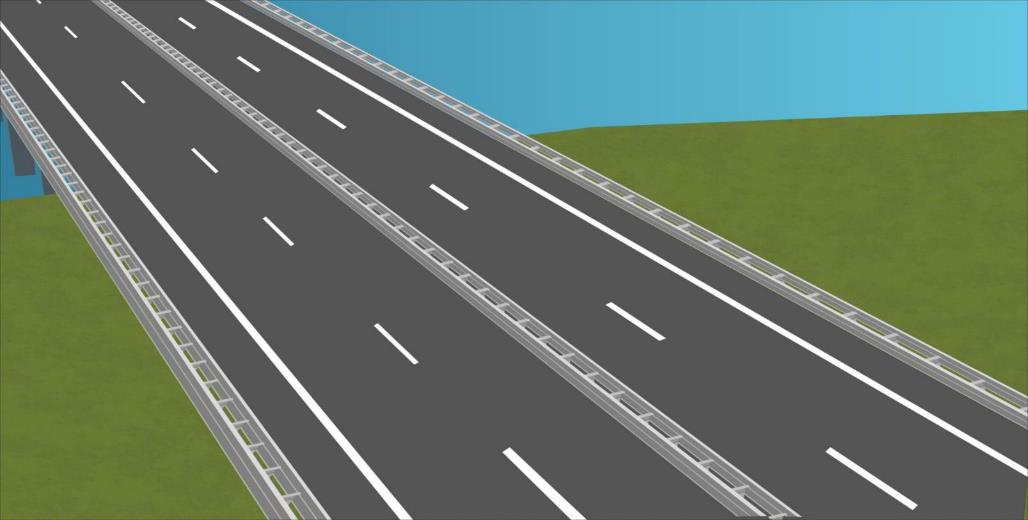 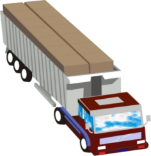 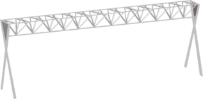 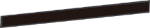 Видео фиксация
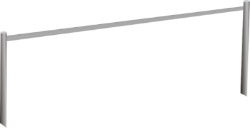 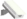 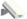 Информационное объявление для водителя
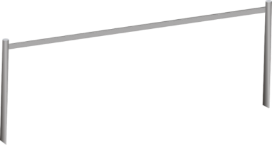 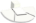 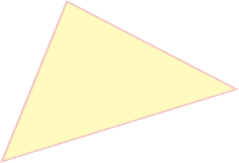 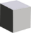 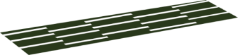 Датчик движения
Датчик позиционирования автомобиля
Контурное сканирование
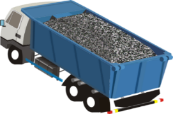 Точное взвешивание в движении
Система контроля веса в движении
Весы обеспечивают точность взвешивания 98% при скорости 30 км / час 
Система контроля габаритов выполняет непрерывные измерения транспорта
Данные автоматически направляются в систему контроля и оплаты
      - номер автомобиля
      - общий вес автомобиля
      - вес автомобиля по осям
      - габариты автомобиля
      - фото и видеоизображение
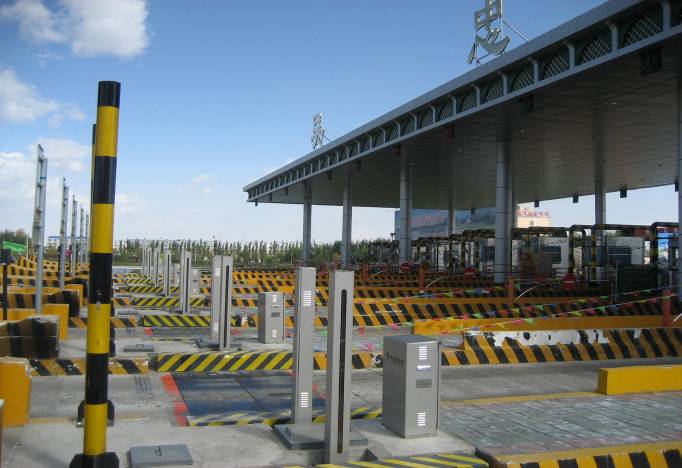 -
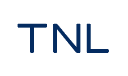 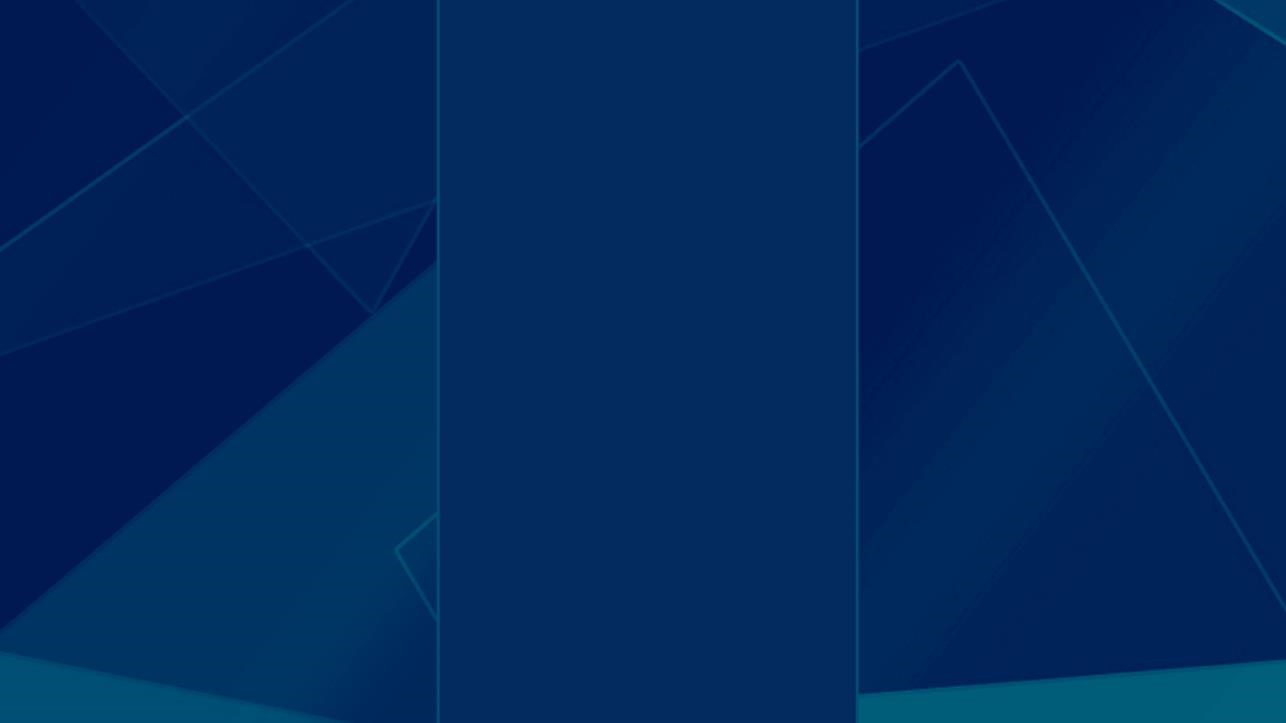 Мониторинг транспорта
Автомагистраль | Сценарии
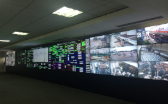 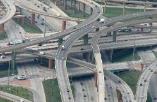 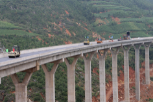 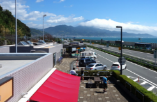 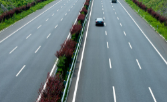 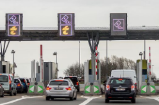 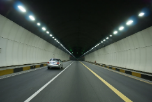 Магистраль
Путепровод
Обслуживание
Туннель
Развязка
Мониторинг
Пункт оплаты
Распознавание госномеров
 Распознавание ТС: марка, размер, цвет
 Предотвращение проезда без оплаты
 Общее видеонаблюдение
 Инфотабло
Общее видеонаблюдение
 Детекция ДТП
 Сбор статистики по трафику
 Инфотабло
Общее видеонаблюдение
 Детекция ДТП
 Сбор статистики по трафику
 Инфотабло
4K – панорамное видео
 Общее видеонаблюдение
 Детекция ДТП
 Инфотабло
4K – панорамное видео
 Общее видеонаблюдение
 Распознавание госномеров
 Инфотабло
Общее видеонаблюдение
 Распознавание госномеров
 Построение маршрута движения
 Инфотабло
 Сбор статистики по трафику
Управление системами
 Интегрированная платформа
 Управление инфотабло  
 Интеллектуальные операции
 Облачное хранение
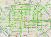 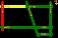 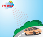 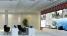 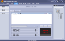 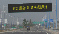 前方交通堵塞 请绕道行使
Город | Сценарии
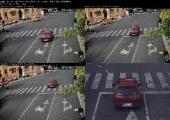 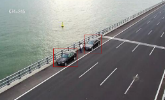 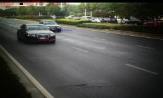 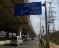 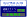 Парковка
Статистика трафика
Скорость
Красный свет
Распознавание госномеров
 Распознавание ТС: марка, размер, цвет
 Измерение скорости: видео или радар
 Интеграция со сторонними системами
Распознавание госномеров
 Распознавание ТС: марка, размер, цвет
 Определение нарушений правил парковки: место, время
Интеграция со сторонними истемами
Распознавание госномеров
 Распознавание ТС: марка, размер, цвет
 Подсчёт трафика по полосам
Интеграция со сторонними системами
Распознавание госномеров
 Распознавание ТС: марка, размер, цвет
 Детекция проезда на красный свет, настраиваемые снимки-доказательства 
Интеграция со сторонними системами
Транспортные средства | Сценарии
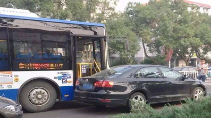 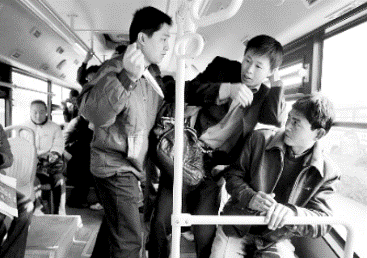 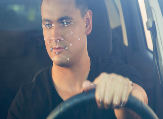 Транспортное средство
Пассажиры
Водитель
Видеонаблюдение в салоне пассажирского транспорта
 Видеонаблюдение в грузовом отсеке
 Разбор конфликтных и нештатных ситуаций
 Распознавание лиц
Система распознавания невнимательного вождения: усталость, курение, разговор по телефону, блокировка камеры, потеря концентрации
 Распознавание лиц водителей для УРВ
Система контроля за вождением: соблюдение рядности, опасного сближения, скоростного режима
 Видеодоказательства ДТП
 Мониторинг маршрутов движения
Заключение
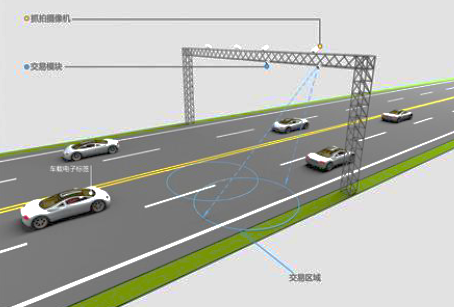 Эффективные системы мониторинга, гарантируют безопасность дорожного движения, значительно снижают нагрузку на персонал.

Система оптимизирует трафик и увеличивает скорость движения транспорта на сложной сети шоссе с большим количеством транспортных потоков.
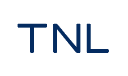 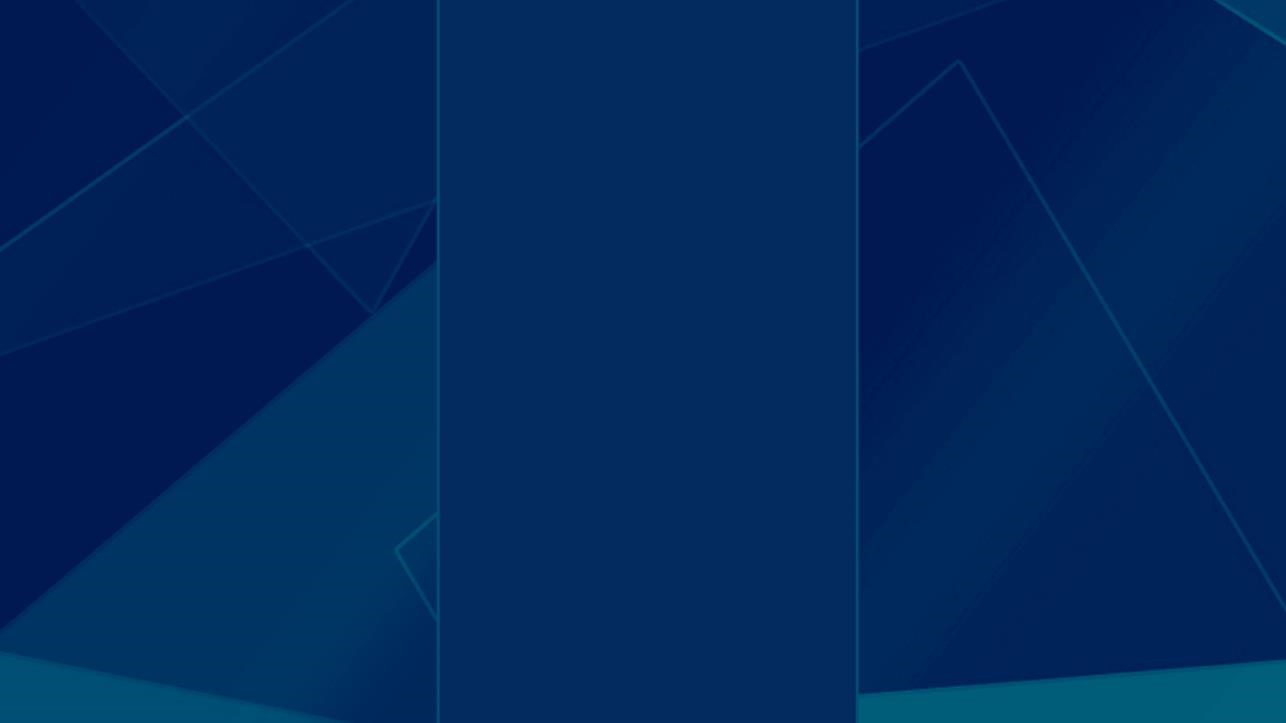 СПАСИБО